３A=安全・安心・安価のオーソライズド・ジェネリック=AG　　　　　　　　　　　の周知に向けた取り組み
東京保険医協会
		 いつき会ハートクリニック　	 	佐藤一樹*
		 共同研究者					申　  偉秀
*日本ジェネリック医薬品・バイオシミラー学会　会員
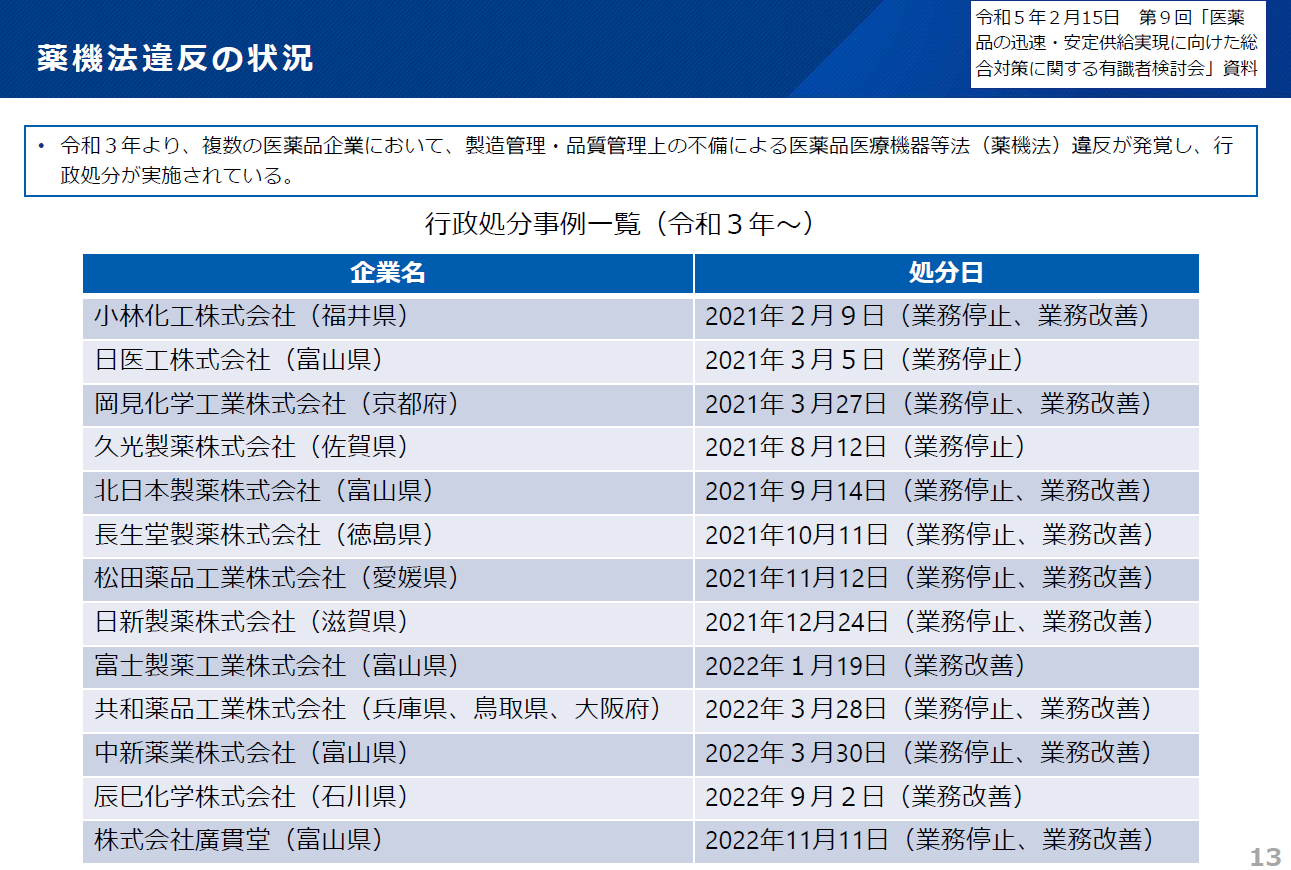 【目的】
政府は、安全性を軽視し、何より経済優先、単に医療費削減目的で
ジェネリックの使用促進を行ってきた.

　しかし、製造管理及び品質管理体制の不備・不正により行政処分を
受けるジェネリック製薬企業が後を絶たず、安全性だけでなく、医薬
品の流通に甚大な影響が出ている．
　
ジェネリック業界には今後も厳しい目を向けるべきである．
品質の安全性・供給の安定性・医療経済性の３つの観点に立脚し、
３Ａ（安全・安心・安価）のオーソライズド・ジェネリック（ＡＧ）の周知
を啓蒙し、使用促進を促すことを目的とした．
東京保険医協会:初期から反対⇔保団連　’01～’03推進.　‘09~強引な使用促進反対.
用語の定義：AG1, AG2, AG3
日本ジェネリック医薬品・バイオシミラー学会
武藤正樹代表理事による　　　　　　　　　　　
*同一の場合もある
11:49:30
【方法】AGｱﾝｹｰﾄ調査/シンポジウム
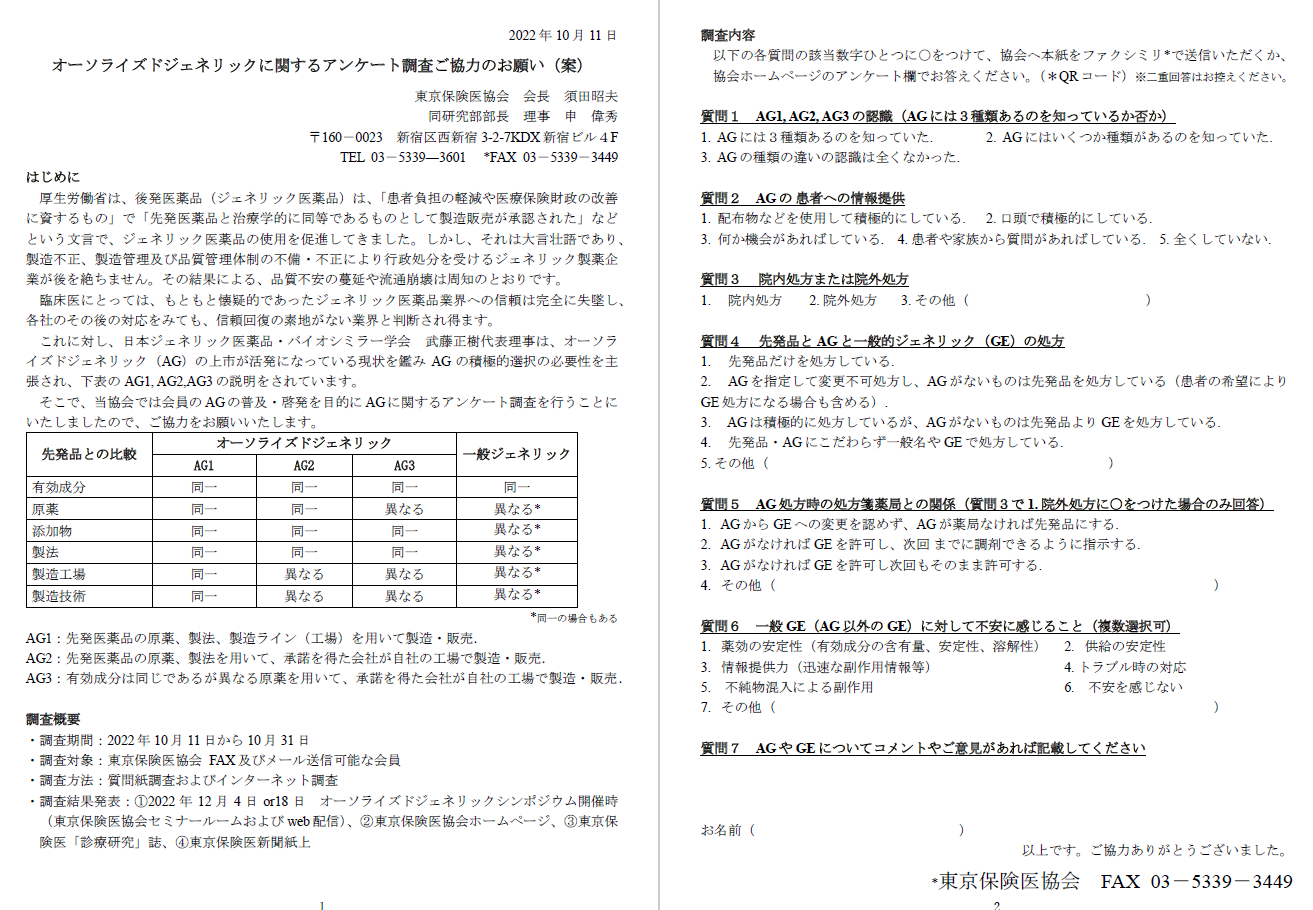 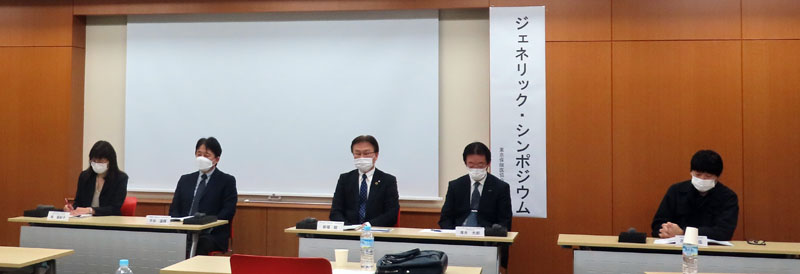 AGに取り組む
GE会社
全国薬害被害者団体連絡協議会代表
公益財団法人
薬学研究所
厚労省
AGを一切販売しない
GE会社
11:50:00
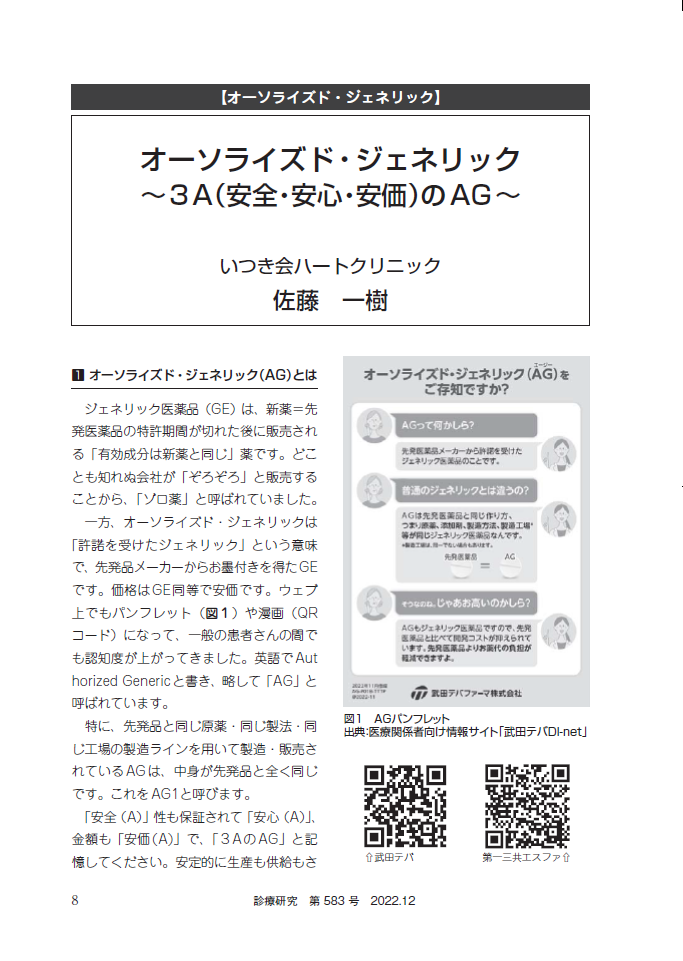 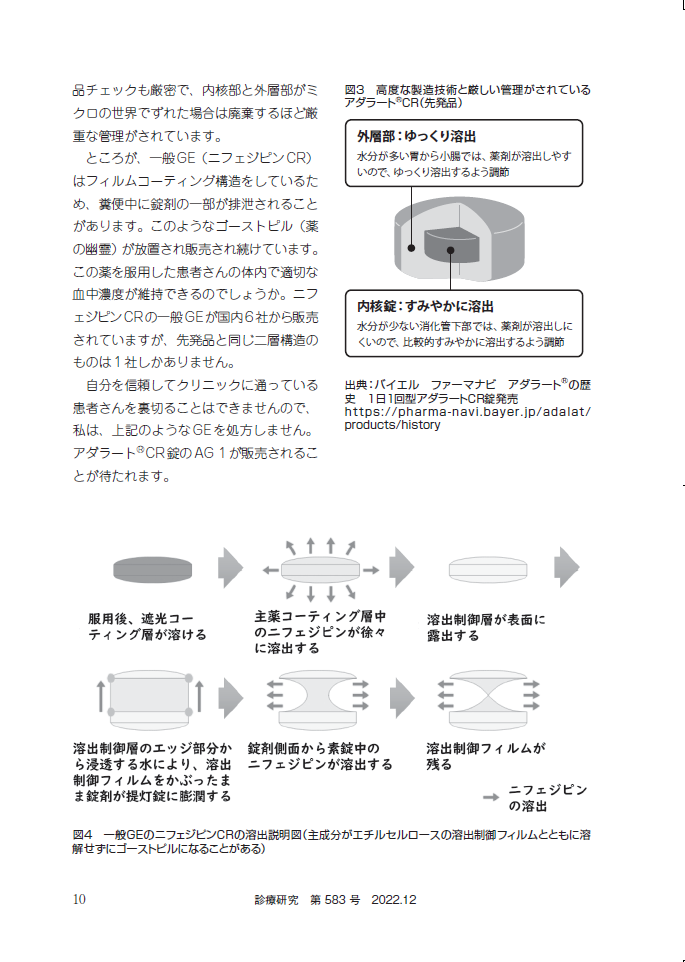 【方法】機関誌投稿/ＨＰ特設ページ
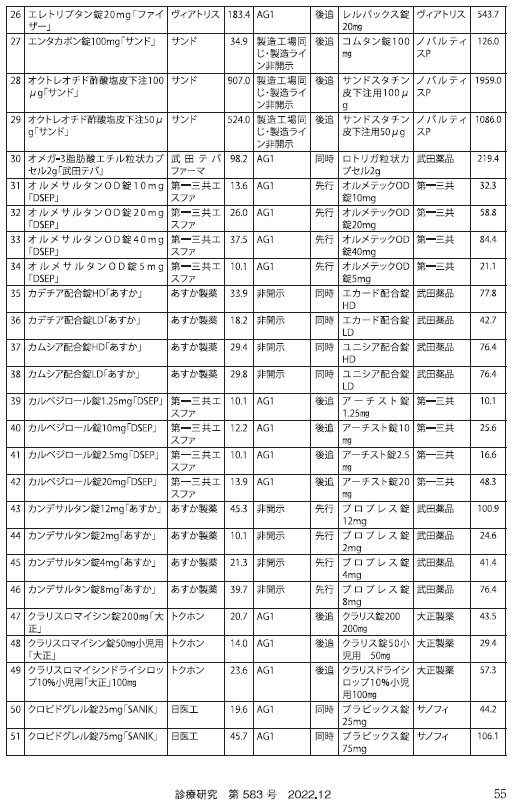 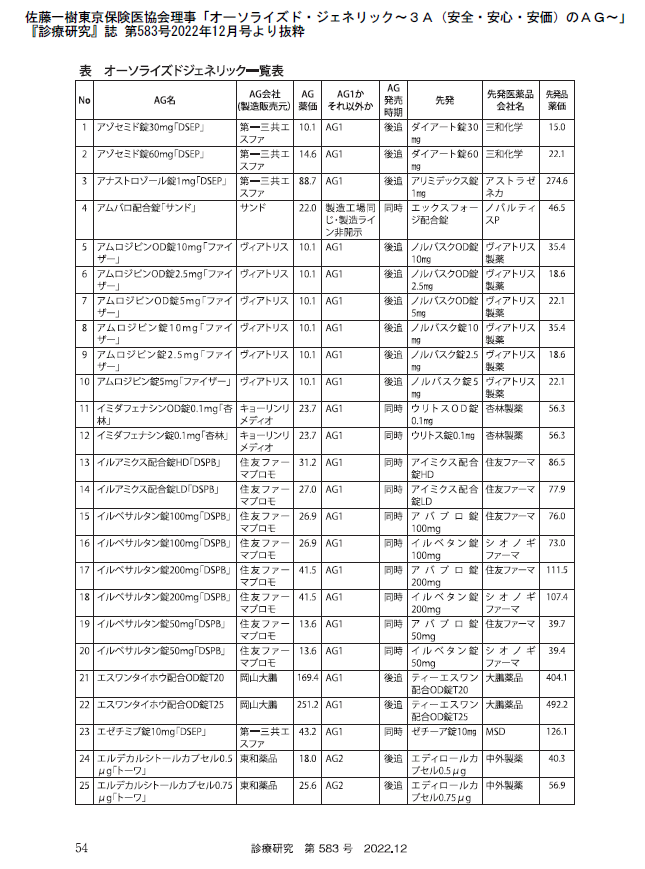 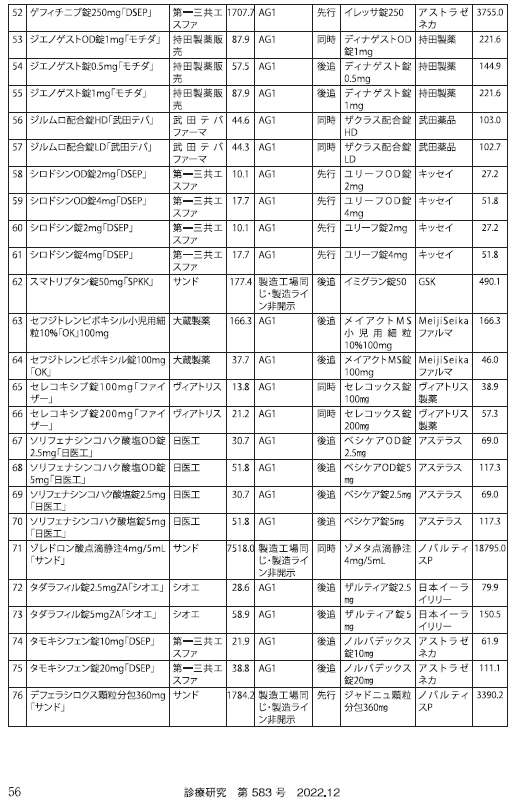 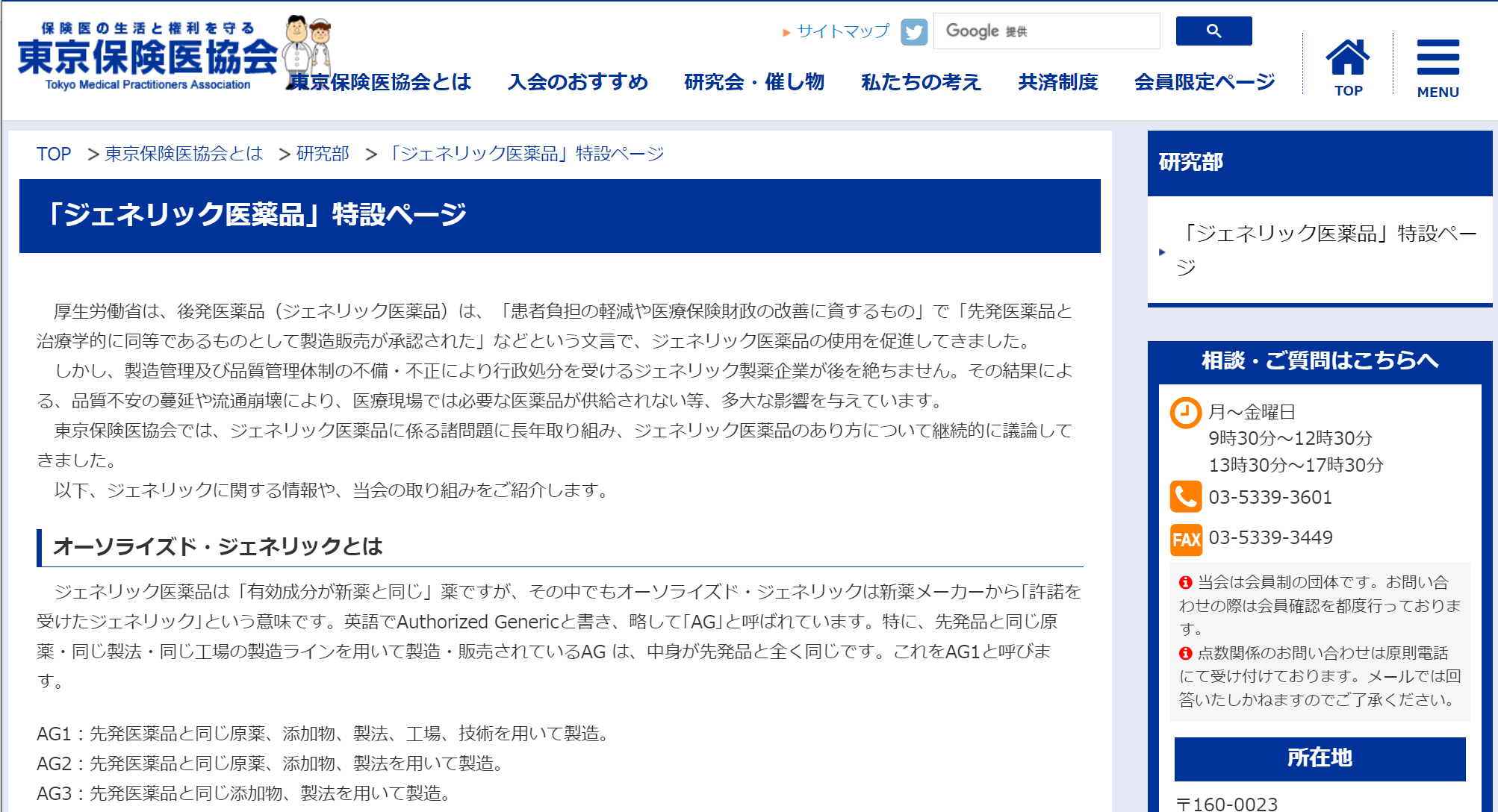 AGを処方するためには,AGのある薬剤を覚えることが必須!
【方法】【結果】AGｱﾝｹｰﾄ調査　質問と結果
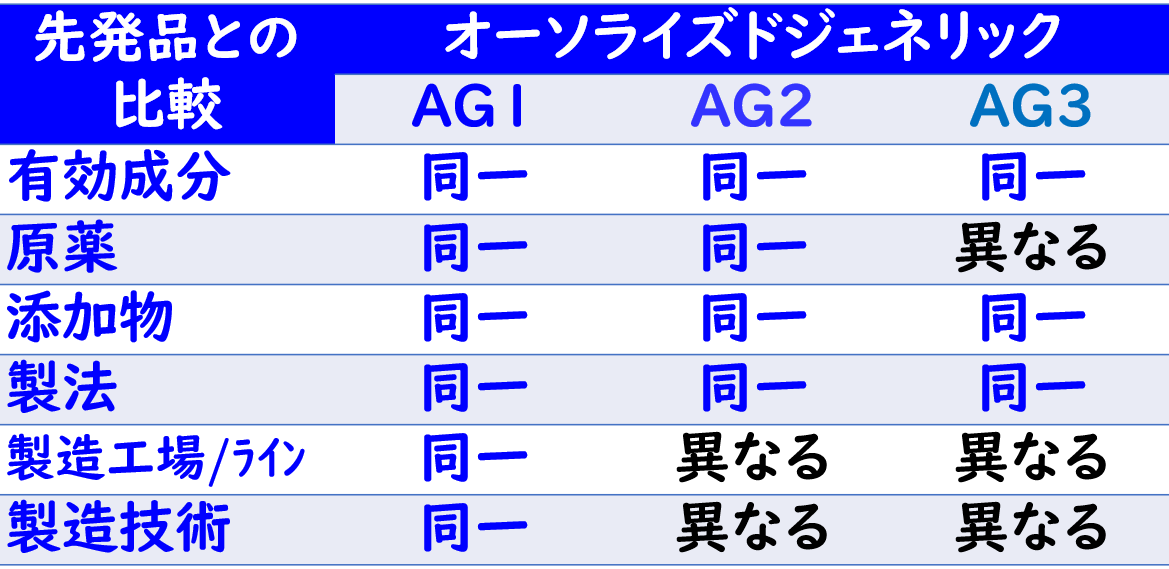 11:51:00
9
73
184
235
308
11:51:30
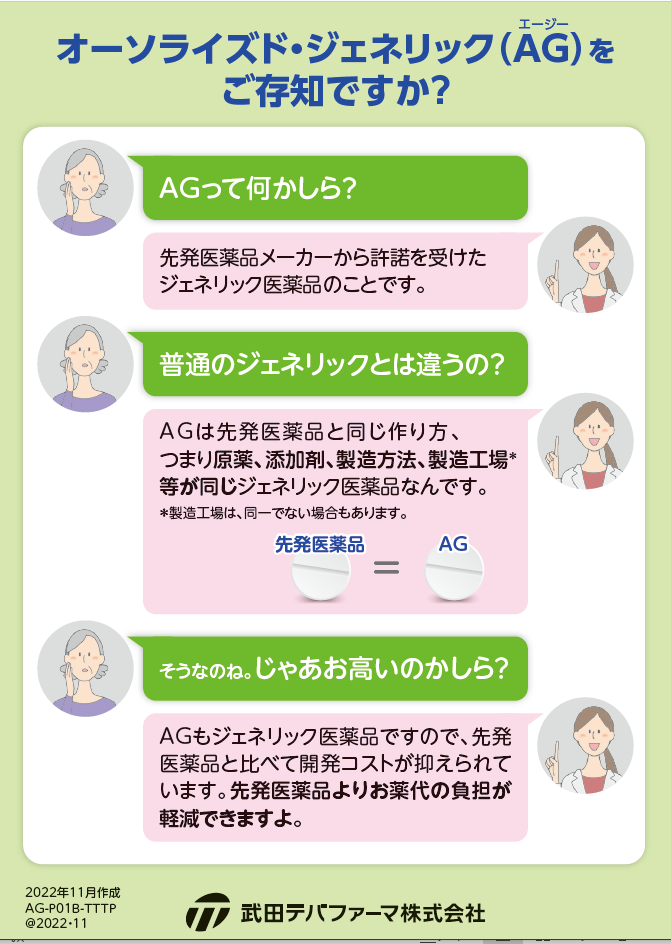 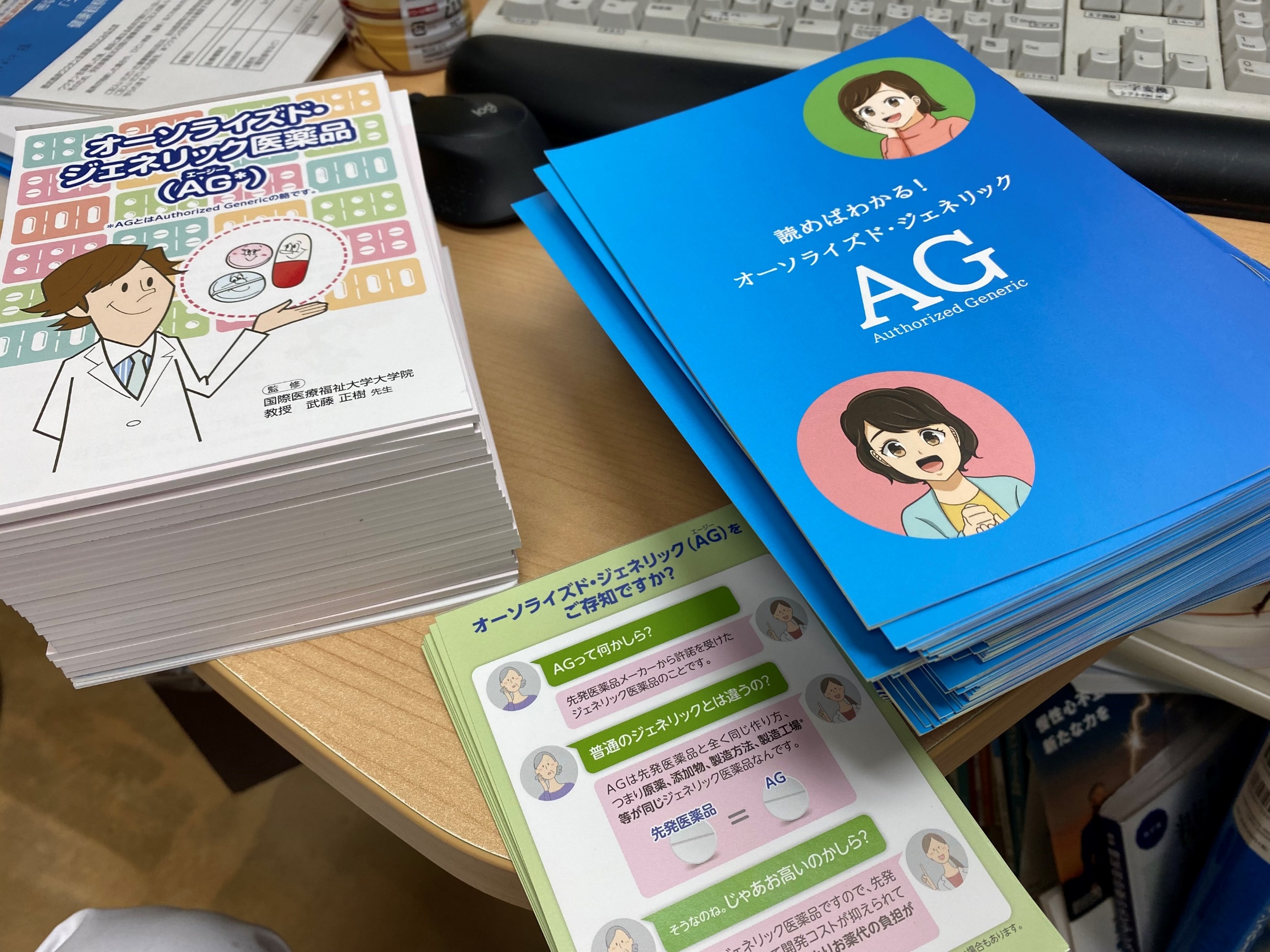 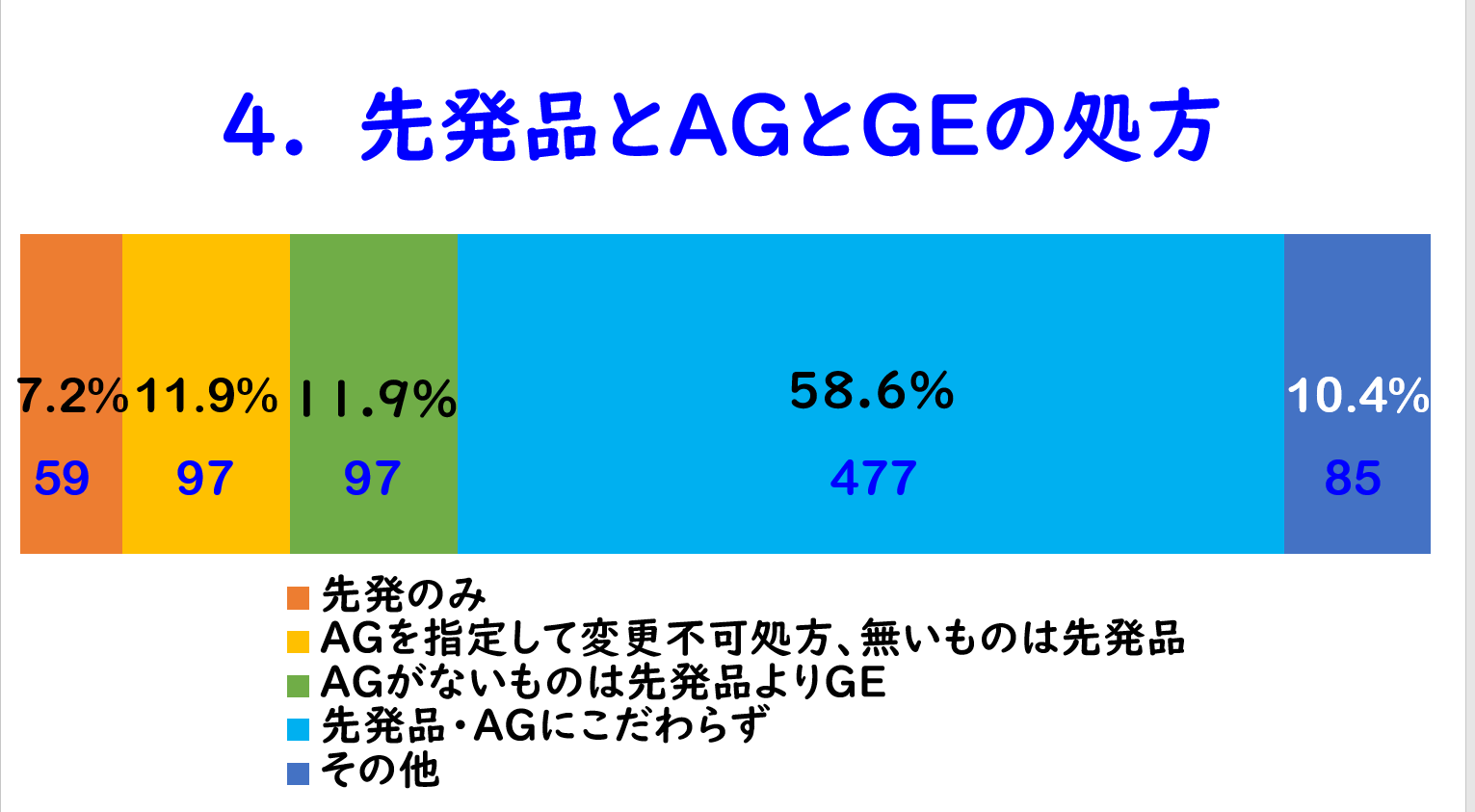 84
660
69
11:52:30
53
91
412
133
11:53:00
１９９９年 東京女子医大循環器小児外科
新生児完全大血管転位症
　　動脈スイッチ手術
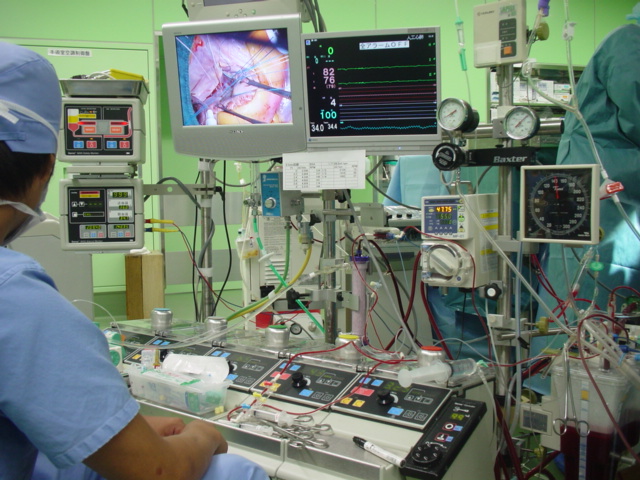 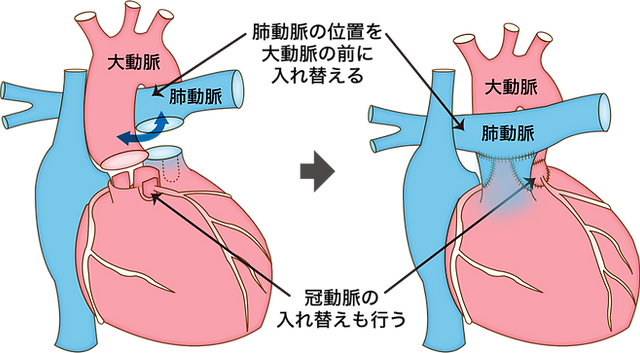 未熟腎機能保護のため人工心肺中LipoPGE1投与比較研究
　A群：先発品　リプル®	　 5例　
　B群：後発品　某社GE   5例
⇒尿量増量　腹膜透析(-)
⇒急性腎不全 腹膜透析数例
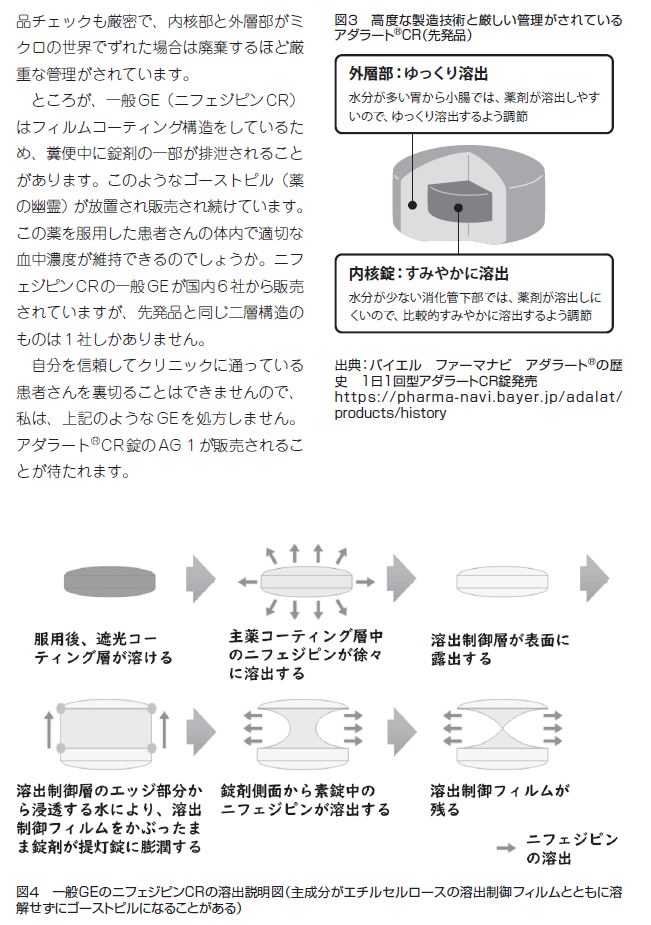 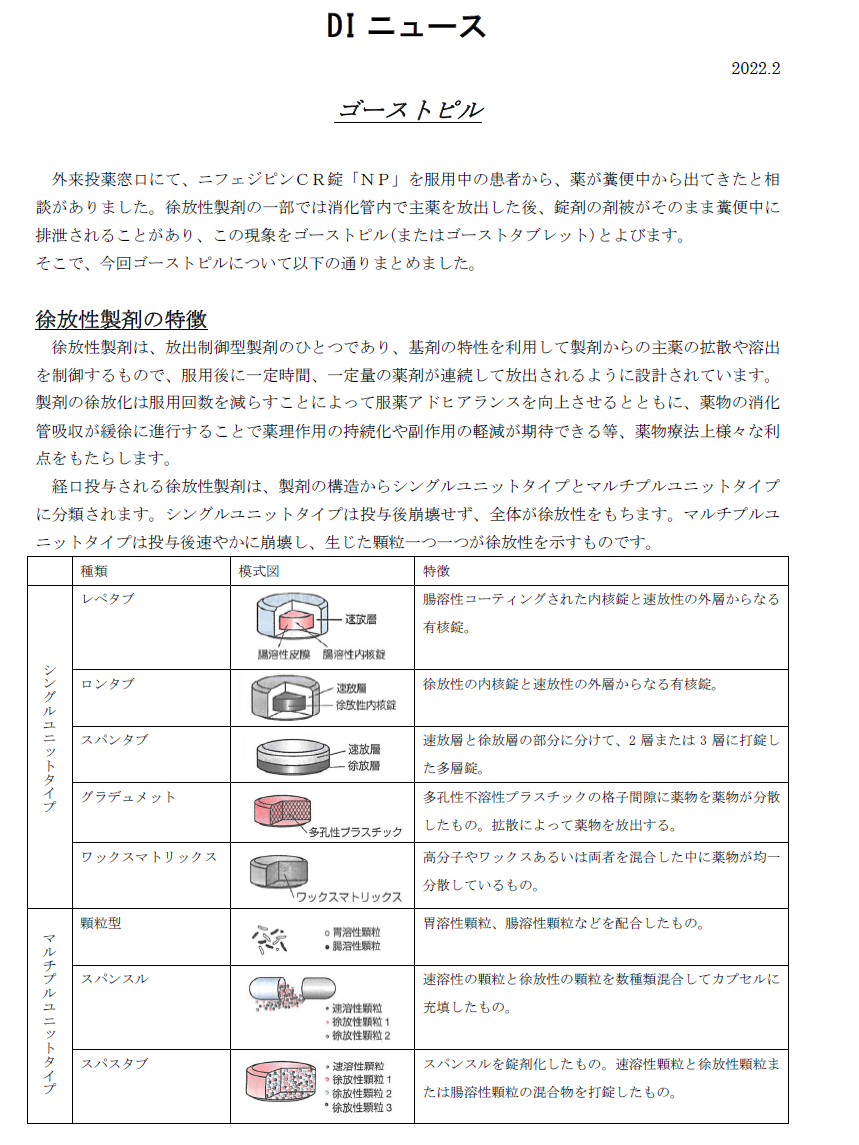 ニフェジピンCR：ゴーストピル問題
“薬が溶けずに糞便に出てくる”
一般GE 6社から販売⇒５社は別構造
先発品アダラートCR®と同構造「トーワ」
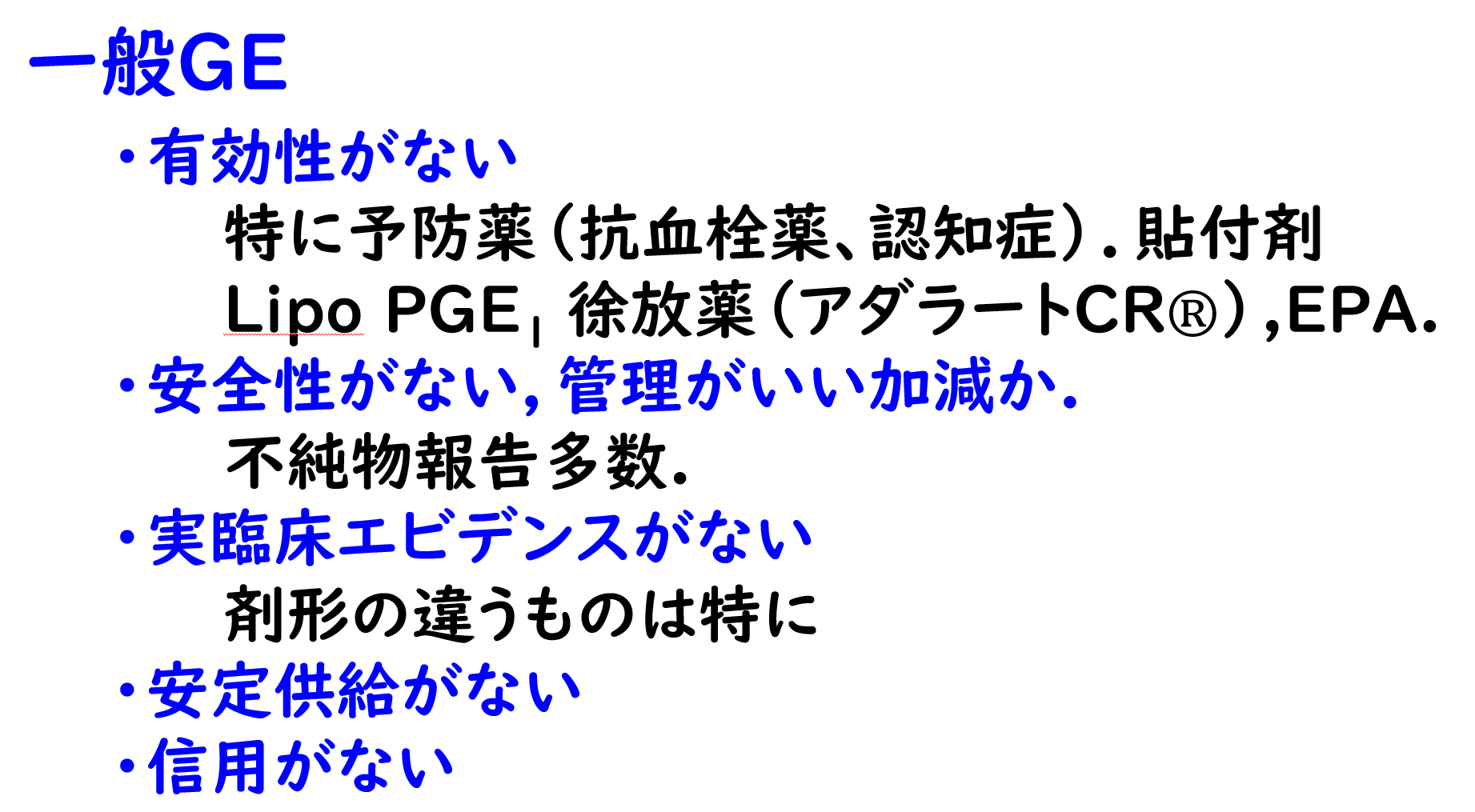 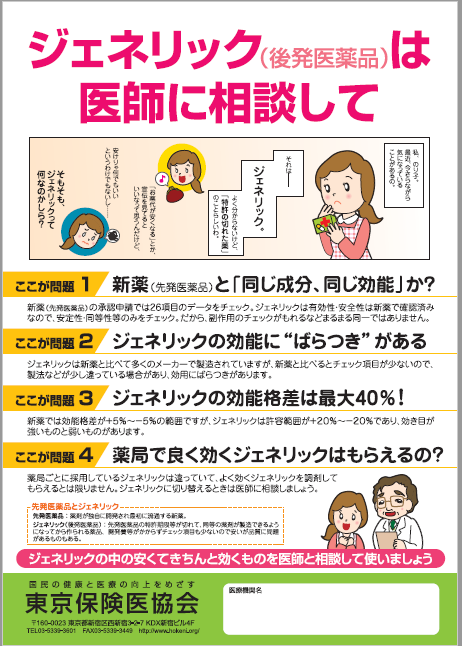 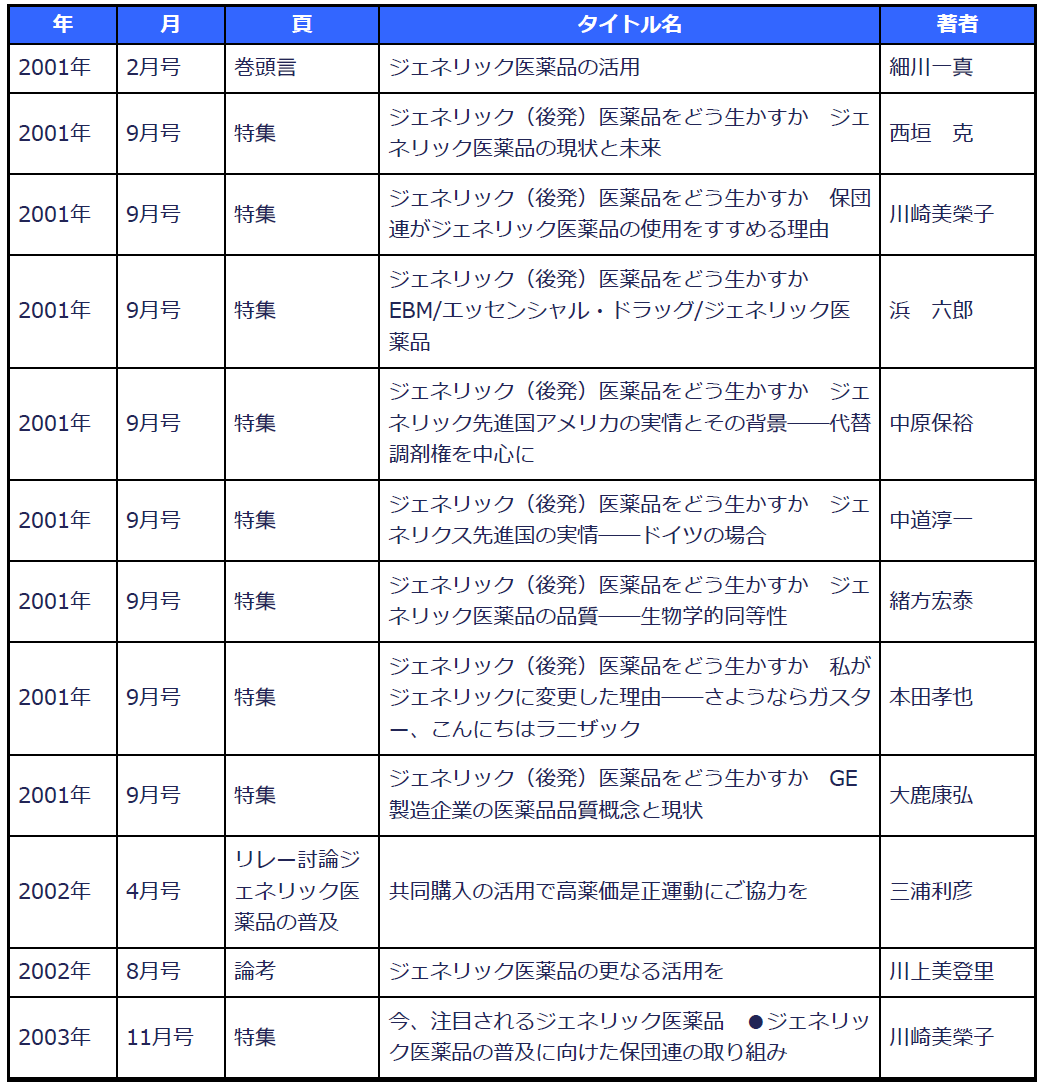 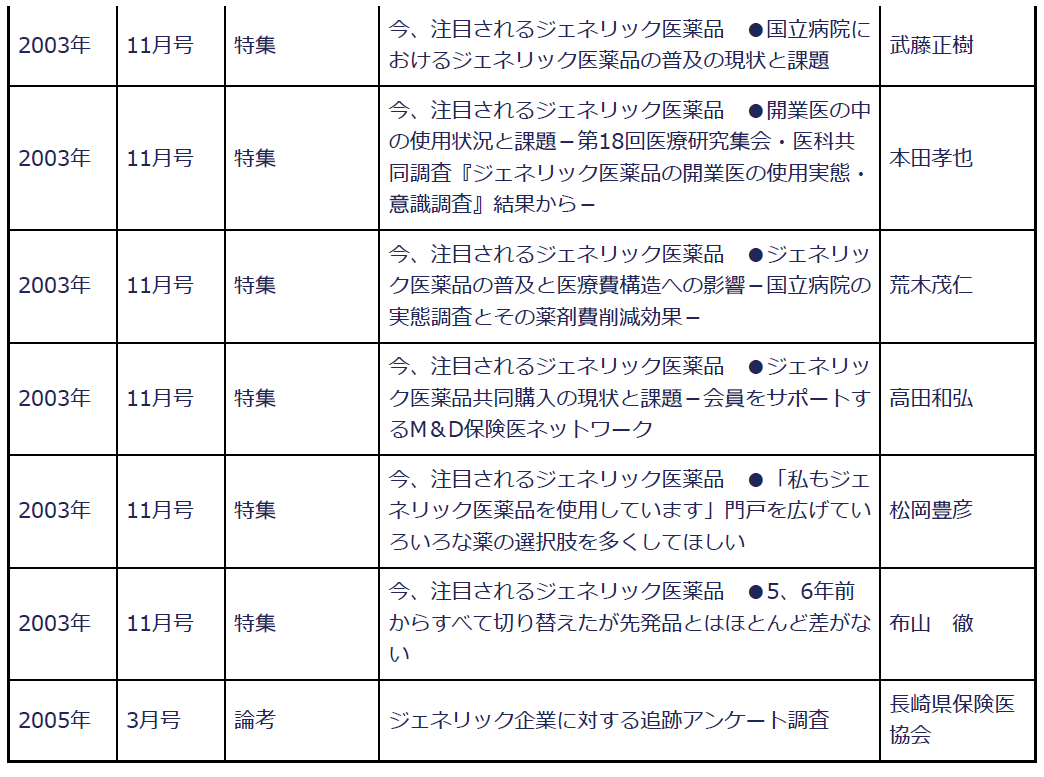 2012年
⇒同じでない.

⇒ある.
⇒研究論文ある.

⇒薬局は,
　有効性/安全性
　より安い仕入れ
　で利ザヤによる
　営利重視か.
11:54:30
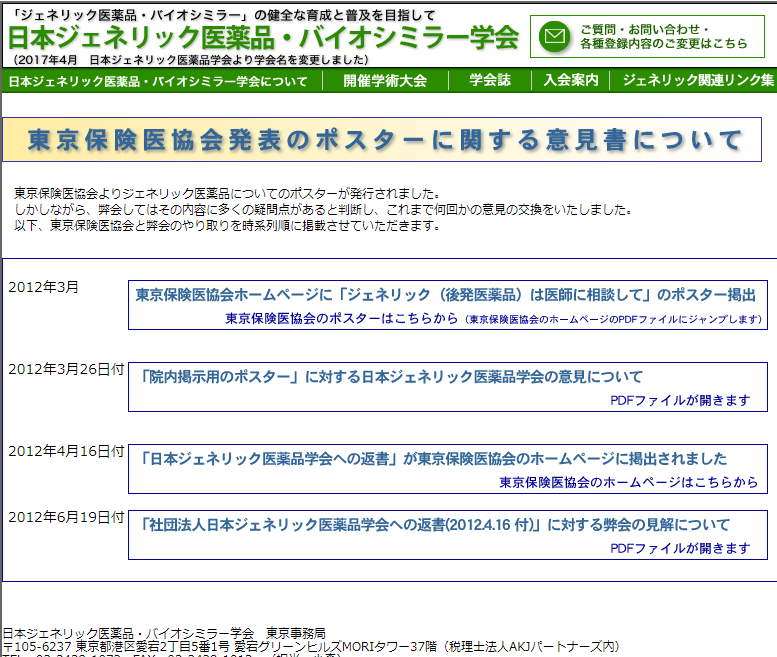 2012年
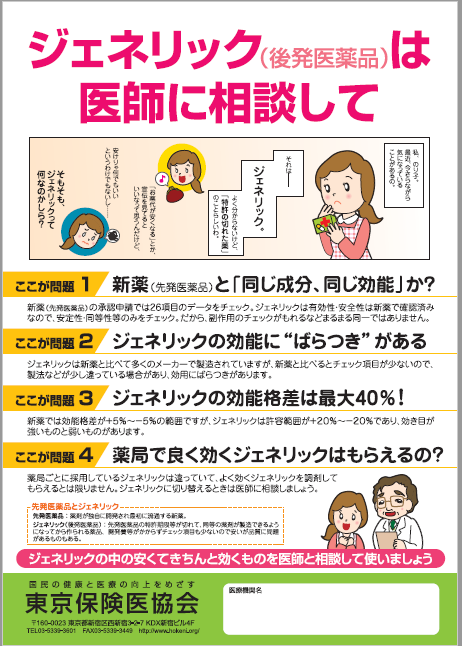 特許切れしたら先発品価格をGE並に下げるべき！
安全な医薬品
≠
先発医薬品
一般後発医薬品
日本ジェネリック医薬品
・バイオシミラー学会
⇔
東京保険医協会
玉（？）石混交
・明らかに有効性が低いGE有り
・明らかに安全性が低いGE有り
⇒不信感
厳密な第I~III層治験
販売後調査報告６カ月　
・有効性
・安全性
⇒安定供給
11:55:30
[Speaker Notes: まず事故調査の目的を改めて確認したいと思います。

医療事故調査の目的は、医療安全と紛争解決の２つに集約することができます。
事故の再発防止は前者に、責任追及は後者に含まれます。

このふたつの目的は両立できない、というのが事故調の議論を貫く最も重要な
ポイントです。両立できないから別々にやるべきだということです。
この二つが何故両立できないか説明します。

再発防止が目的であれば、当事者のヒューマン・エラーまたはその医療現場の
システム・エラーを見つけて分析しなければいけません。
ですから、当事者のエラーの報告を奨励しなければいけません。
そのためには、当事者からのエラーの報告を責任追及から切り離す必要があります。

一方、紛争解決は、謝罪をするのか・しないのか、補償なのか、賠償なのか、
という問題になりますから、過失があったのかなかったのか、誰の責任なのかを
明確にする必要があります。つまり責任追及と切り離すことができません。
「説明責任を果たす」という言葉がありますが、これも紛争解決です。

したがってこの両者は両立できないということになります。■

繰り返しますが、医療安全目的の調査と紛争解決目的の調査は両立できない。
であれば、事故調査を行うとき、それがどちらの目的なのかよくよく考えないといけない。
ところが多くの医療安全関係者はこれを混同しています。]
安全な医薬品
オーソライズドジェネリック
⇒
先発医薬品
日本ジェネリック医薬品
・バイオシミラー学会
東京保険医協会
・安全
・安心
・安価
厳密な第I~III層治験
販売後調査報告６カ月　
・有効性
・安全性
⇒安定供給
11:56:00
[Speaker Notes: まず事故調査の目的を改めて確認したいと思います。

医療事故調査の目的は、医療安全と紛争解決の２つに集約することができます。
事故の再発防止は前者に、責任追及は後者に含まれます。

このふたつの目的は両立できない、というのが事故調の議論を貫く最も重要な
ポイントです。両立できないから別々にやるべきだということです。
この二つが何故両立できないか説明します。

再発防止が目的であれば、当事者のヒューマン・エラーまたはその医療現場の
システム・エラーを見つけて分析しなければいけません。
ですから、当事者のエラーの報告を奨励しなければいけません。
そのためには、当事者からのエラーの報告を責任追及から切り離す必要があります。

一方、紛争解決は、謝罪をするのか・しないのか、補償なのか、賠償なのか、
という問題になりますから、過失があったのかなかったのか、誰の責任なのかを
明確にする必要があります。つまり責任追及と切り離すことができません。
「説明責任を果たす」という言葉がありますが、これも紛争解決です。

したがってこの両者は両立できないということになります。■

繰り返しますが、医療安全目的の調査と紛争解決目的の調査は両立できない。
であれば、事故調査を行うとき、それがどちらの目的なのかよくよく考えないといけない。
ところが多くの医療安全関係者はこれを混同しています。]